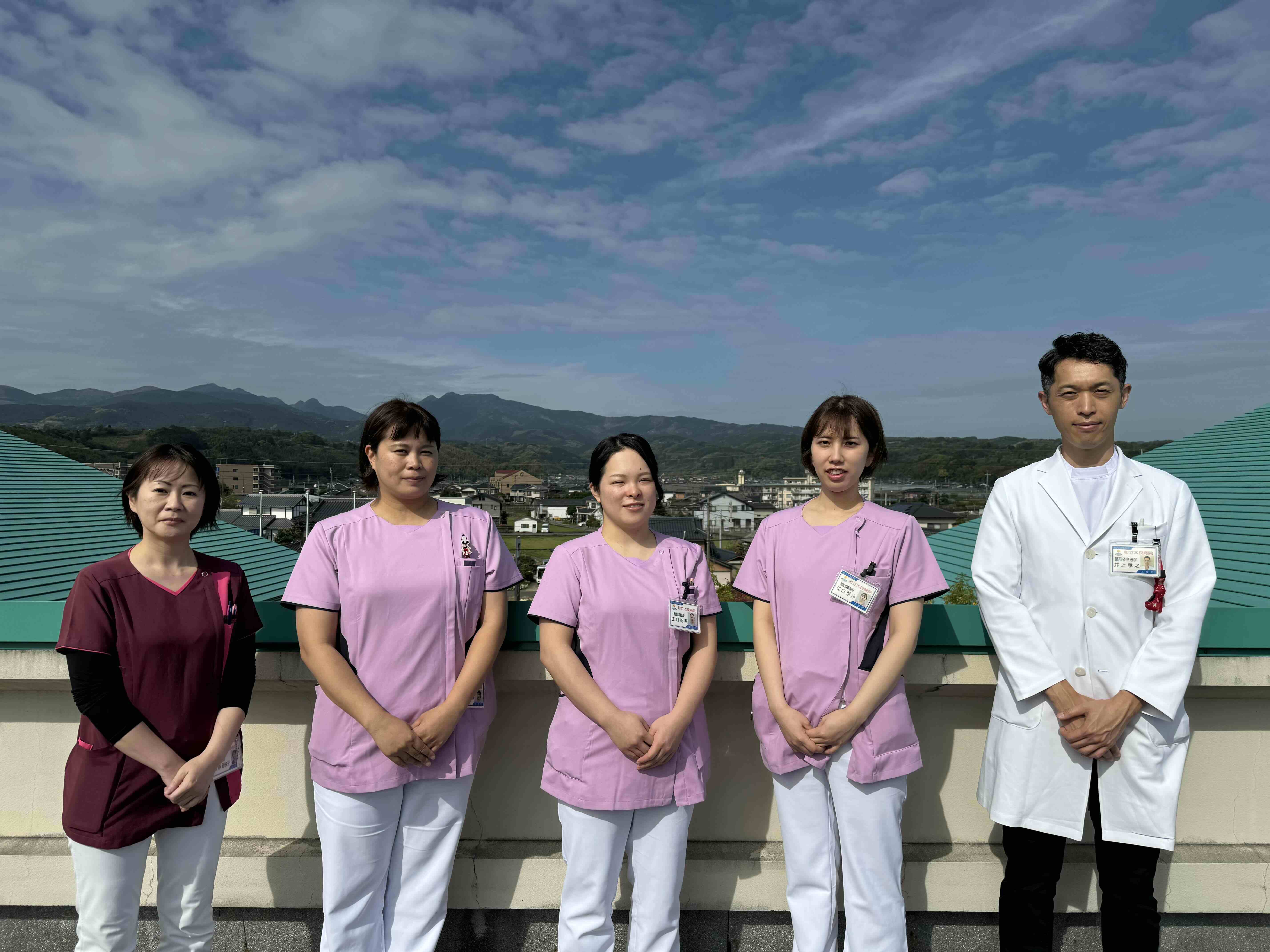 藤原理映子
看護師
黒田　由理
准看護師
江口　妃奈
看護師
江口　理沙
看護師
井上　孝之
整形外科医師